Training Researchers on Handling Sensitive Data
Susanna Nykyri, Ph.D.
Manager, Open Science Services,     https://orcid.org/0000-0002-5018-5176
Turkka Näppilä, Ph.D.
Data Management Expert, Open Science Services,     https://orcid.org/0000-0002-0562-7254

Tampere University Library
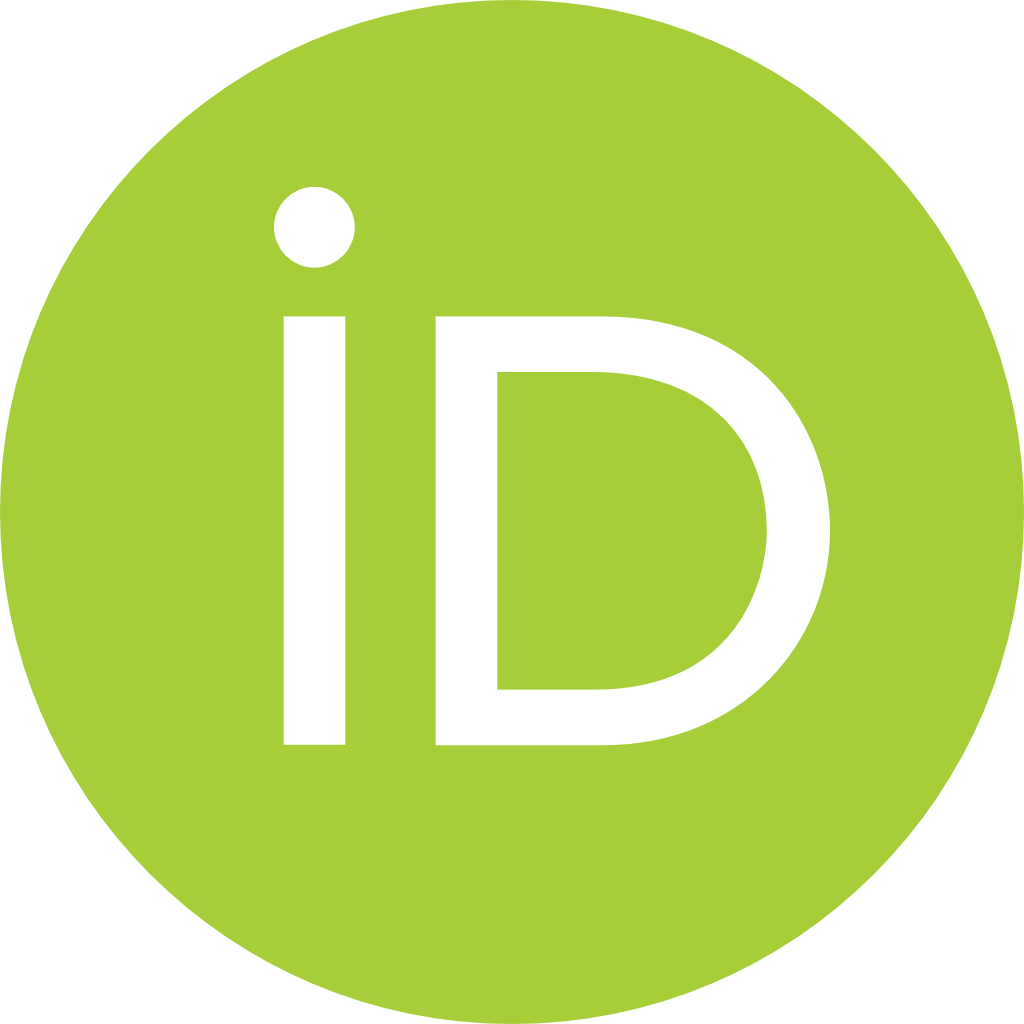 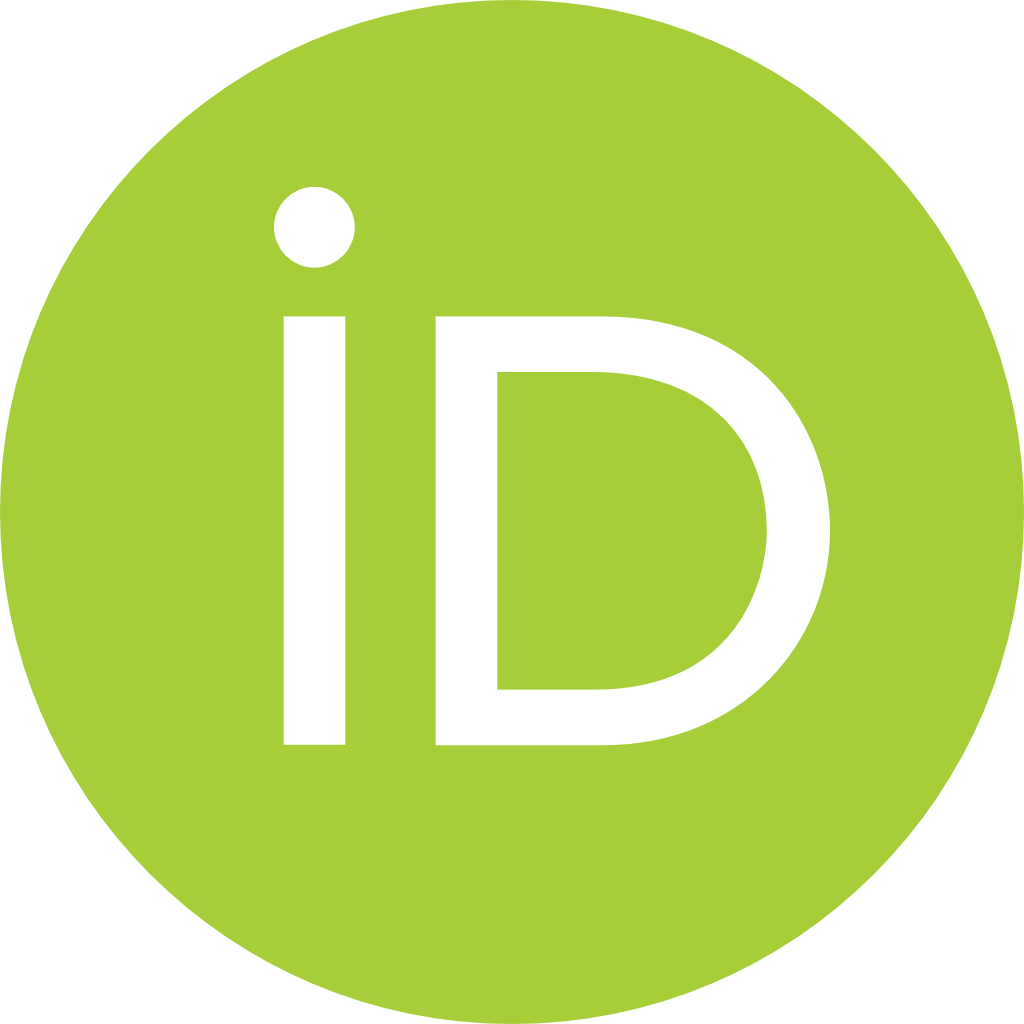 10.5281/zenodo.3514768
Outline
Background
Guidance
Case Tampere University
Recommendations
|  1
Background (Case Finland)
Data management plan (DMP) as a tool for making the researchers to think about DM
DMP required, e.g., by the Academy of Finland, the biggest research funder in Finland, since 2016
Finnish DMP template prepared cooperatively in a network called Tuuli
DMPTuuli, a tool for writing your DMP (tailored from DMP Online, coordinated by HULib)
Localized version of the DCC template
Experts from different research organizations (mainly from university libraries)
In 2017, a group of experts started to think about how to incorporate guidance on managing sensitive data into the DMP template
GDPR, Open Science, research ethics
Working group for DMP guidance on managing sensitive data
|  2
Working method
Transparent
Working space publicly available at https://wiki.helsinki.fi/x/YLpZDQ (in Finnish)
Working group was open to all who are interested
Unfortunately no researchers participated
Reports published in the DMPTuuli tool and Zenodo (CC0)

A learning process for all who participated!

Currently a working group under the Open Science Coordination of Finland
Localization phase
Next version 2020?
|  3
Guidelines
Two versions (2018 & 2019)
Version 2018:
“Instructions for handling datasets containing sensitive personal data and key concepts”
Available at https://doi.org/10.5281/zenodo.1299108
Suplementary to the general guidance
Obervations:
(1) Research organisations did not localise the guidelines from the own needs and services point of view
(2) nor did incorporate them to general guidelines
Version 2019: 
Change of format: complementary to the general guidance, requires localisation
”Additional instructions for planning the management of sensitive and confidential data 2019”
Available at https://doi.org/10.5281/zenodo.3247282
Focus on personal data but applicable to some extent to all types of confidential data
|  4
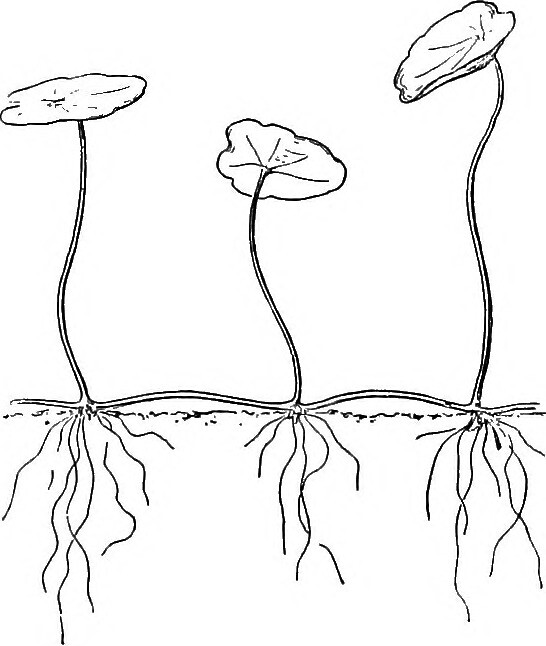 Responsibility of organisation
––––––––––––––––––––––––
National guidance
––––––––––––––––––––––––
National cooperation
ATT aineistonhallinnan ohje sensitiivisille aineistoille -työryhmä
https://www.flickr.com/photos/internetarchivebookimages/20770534352
|  5
[Speaker Notes: ATT aineistonhallinnan ohje sensitiivisille aineistoille –työryhmä: https://wiki.helsinki.fi/pages/viewpage.action?pageId=223984224
https://www.flickr.com/photos/internetarchivebookimages/20770534352]
Finnish DMP template (2019)
General description of data
Ethical & legal compliance
Documentation & metadata
Storage and backup during the research project
Opening, publishing and archiving the data after the research project
Data management responsibilities and resources
|  6
Reading instructions (Version 2019)
Based on questions, and not so much on explaining what you shoud do
 When reading these ”instructions”
the researcher should be able to recognize what he/she must take into account / which kind of services he/she should demand when dealing with sensitive/ confidential information
Organizations should be able to identify the means or services through which they shoud support the researchers who are dealing with sensitive/confidential information
|  7
Examples
General description of data
Which data sets contain sensitive/confidential data?
Ethical and legal compliance
Who is Controller / Processor?
Documentation & metadata
Does the metadata / documentation contain sensitive/confidential information?
Storage and backup during the research project
How do you store and share your data so that the confidentiality is maintained?
|  8
Examples (cont.)
Opening, publishing and archiving the data after the research project
Which parts of your data you can open, publish or archive and how?
Can you publish your metadata?
Data management responsibilities and resources
How do you take into account the increased cost of managing sensitive information?
|  9
Case Tampere University
Brand new university, we started on January 1, 2019!
Merged the University of Tampere and Tampere University of Technology
is the majority shareholder of Tampere University of Applied Sciences
Together we form the Tampere higher education community
with more than 30,000 students, and nearly 5,000 employees

 Tampere University’s Open Science and Research Policy & Action Plan date from 2018
Data management skills play a major role in both documents
Research Data Services
Guidelines and guides
Training and education
Research Data Services
A network of specialists whose duties relate to research data (management)
Data management specialists from Library, IT for Research, DPO & lawyers, records management specialist, Research and Innovations Services…
Finnish Social Science Data Archive
Coordinated by Library
In action since August 2019
with the introduction a service management system
One-stop-shop: researchdata@tuni.fi
|  11
Guidelines and guides
The guidelines for managing sensitive data have been incorporated into Tampere University’s DMPTuuli guidelines
”Does your research include processing sensitive or confidential data? …”
Tampere University Library maintains Research Data Management Guide
Available at https://libguides.tuni.fi/researchdatamanagement

Contents are updated regularly!
|  12
Training and education
Research Ethics, 4 ECTS
Organized by Tampere University Doctoral School
Mandatory for all doctoral students
Includes lectures on Open Science and DM (by Research Data Services)
DMP Workshops and Clinics
Especially during the Academy of Finland funding calls
Also attending DPO(s) and people from IT for Research
Thematical training and events
|  13
Recommendations, part 1
For organizations:
Multiprofessional co-operation needed, no single service unit can cover the field
Guidelines need an active updating, minimum one-year-basis 
Written guidelines not enough, the topic needs to be included in training and education.
Also support personnel needs to be trained!
Benchmark other organizations for best practices. Share also stories of the practices that didn't work!
|  14
Recommendations, part 2
For researchers: 
Use your local services – if there ain't such, demand them
The topic should be reflected during the whole research process
Pay special attention to recognisation of sensitive data – once defined as non-sensitive data can become sensitive due to, e.g., possibilities of big data
Once learned is not enough – check always the up-to-date instructions
The instructions may include local variations
|  15
Thank you!
Questions?

Contact us:
susanna.nykyri@tuni.fi
turkka.nappila@tuni.fi

researchdata@tuni.fi
|  16